3 July 2020
Repeated integration by parts
LO: To integrate the product of two functions, where is required to apply integration by parts more than once.
Integration by parts
Some times you have to apply integration by parts more than once in order to find an integral
We apply the formula for integration by parts
Simplify the integral and identify the new integral.
Chose the variables for the new integral to be solved by parts
We apply the formula for integration by parts, again
Integration by parts
Let
and
Find
So
Now, apply the formula
Let
and
Integrating
So
Apply the formula
Integrating
Simplifying
Integration by parts
Let
and
Find
So
Now, apply the formula
Simplifying
Let
and
Integrating
So
Apply the formula again
Rearranging
Simplifying
Integration by parts
and
Find
Apply the formula
Simplifying
Let
and
Integrating
So
Apply the formula again
Integrating
Simplifying
Thank you for using resources from
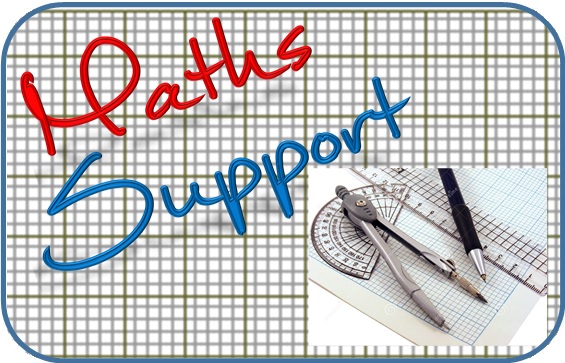 For more resources visit our website
https://www.mathssupport.org
If you have a special request, drop us an email
info@mathssupport.org